Nanocrystals inside Ferritin inside Photovoltaic Cells
Kameron Hansen, Brigham Young University


Co authors:
John Colton (advisor)
Richard Watt (advisor)
J Ryan Peterson
Cameron Olsen
Alessandro Perego
Luis Perez
Heather Hogg
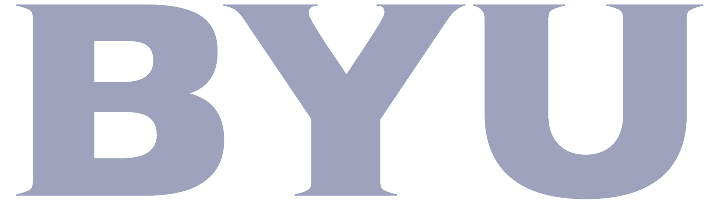 Before I joined the group… there was a hypothesis
12 nm
12 nm
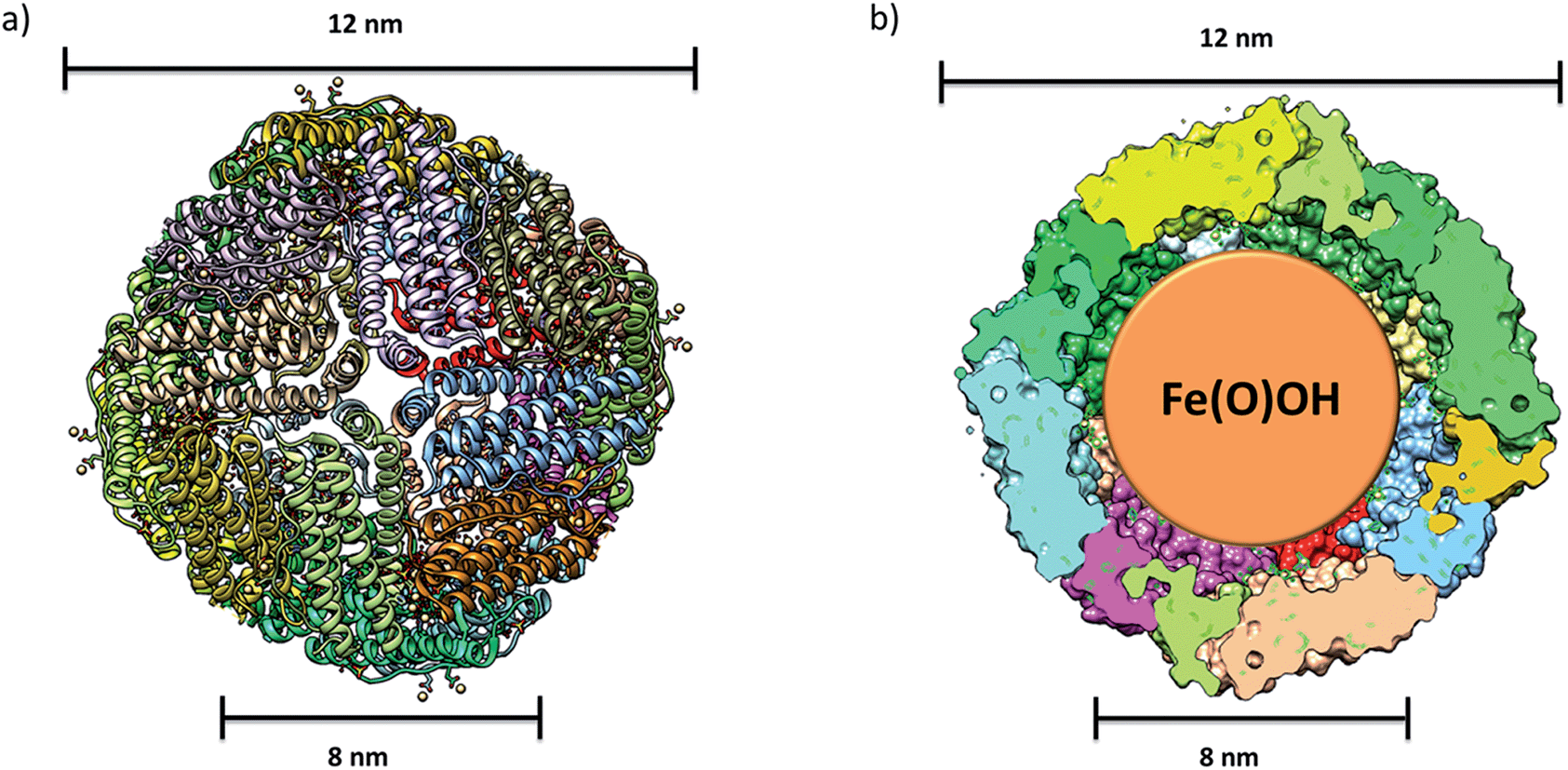 Ferritin
8 nm
8 nm
Reference: J. Mater. Chem. A, 2014, 2, 20782-20788
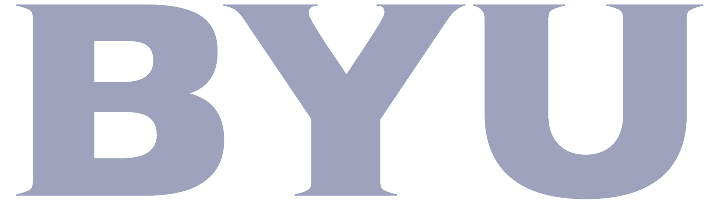 Dye Sensitized Solar Cell
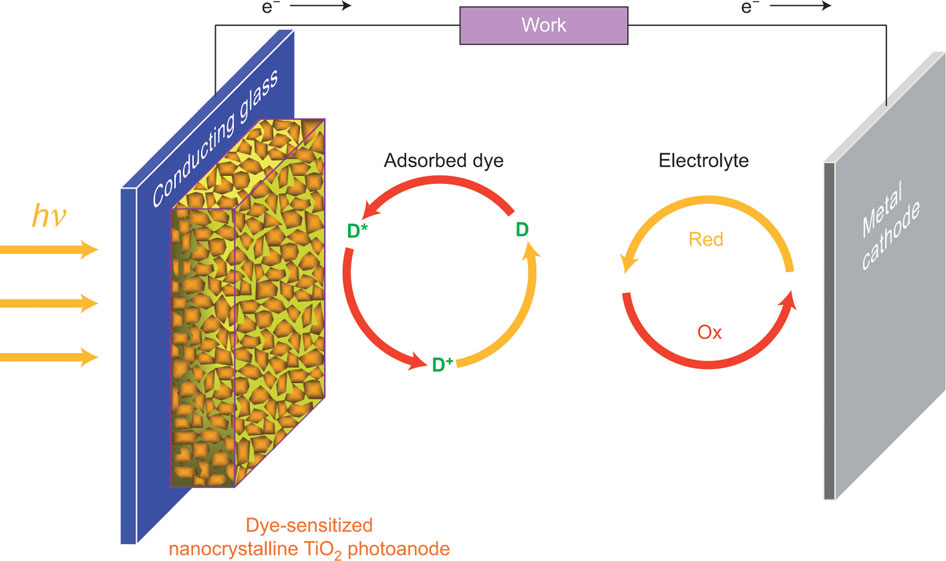 Semiconductive dye on porous TiO2
Electrolyte
Reference: Nature Chemistry 3, 188–189 (2011)
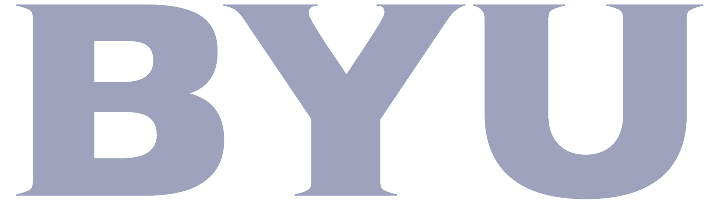 Power efficiency of PbS nanocrystals
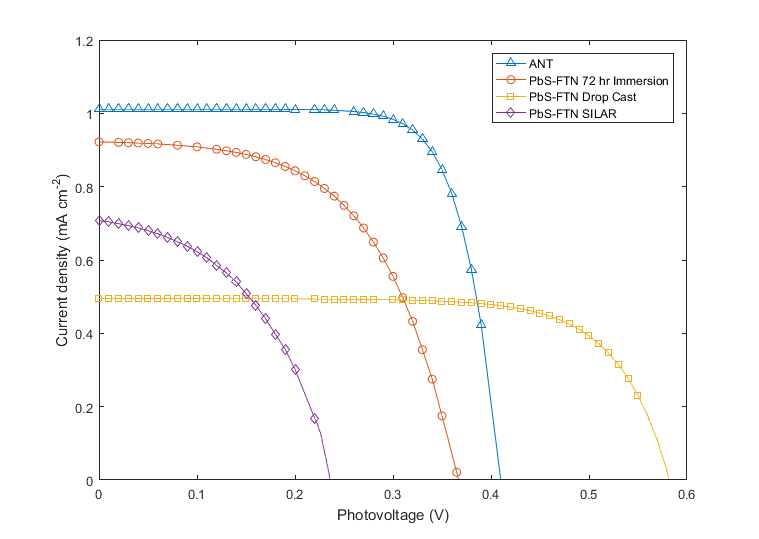 Current (mA)
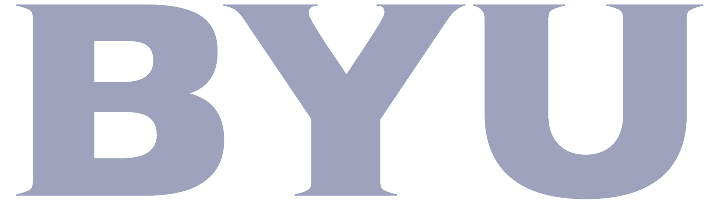 Voltage (mV)
Attention Diverted...
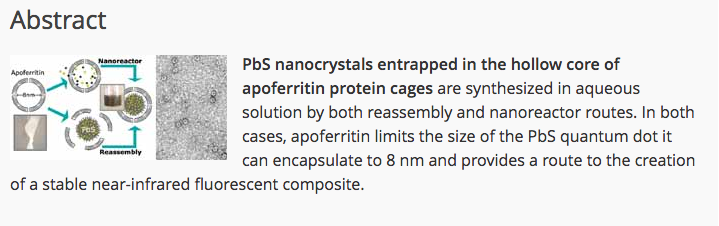 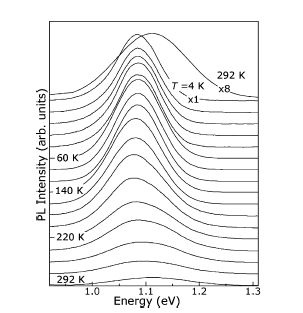 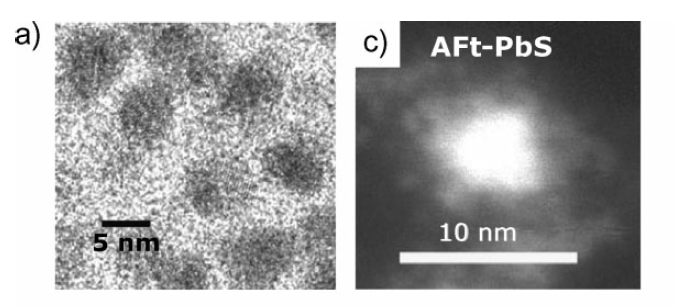 Hennequin, et al.
Advanced Materials 20.19 (2008)
2 main results:
1 – Simplified synthesis of PbS nanocrystals inside ferritin
	
2 – Achieved synthesis of PbSe nanocrystals inside ferritin
PbS and PbSe inside Ferritin
Inhibit growth of cancerous cells
Catalyst in hydrogen evolution
Biological Imaging
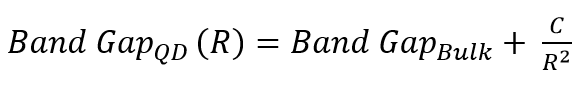 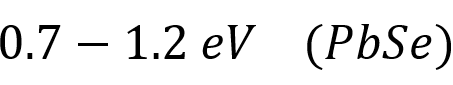 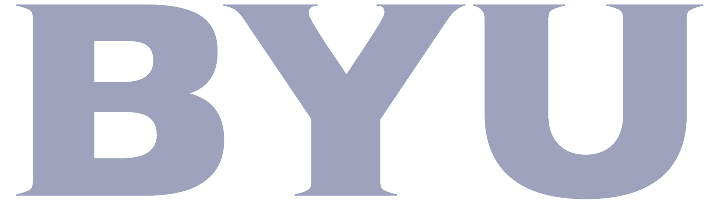 Colloidal Synthesis
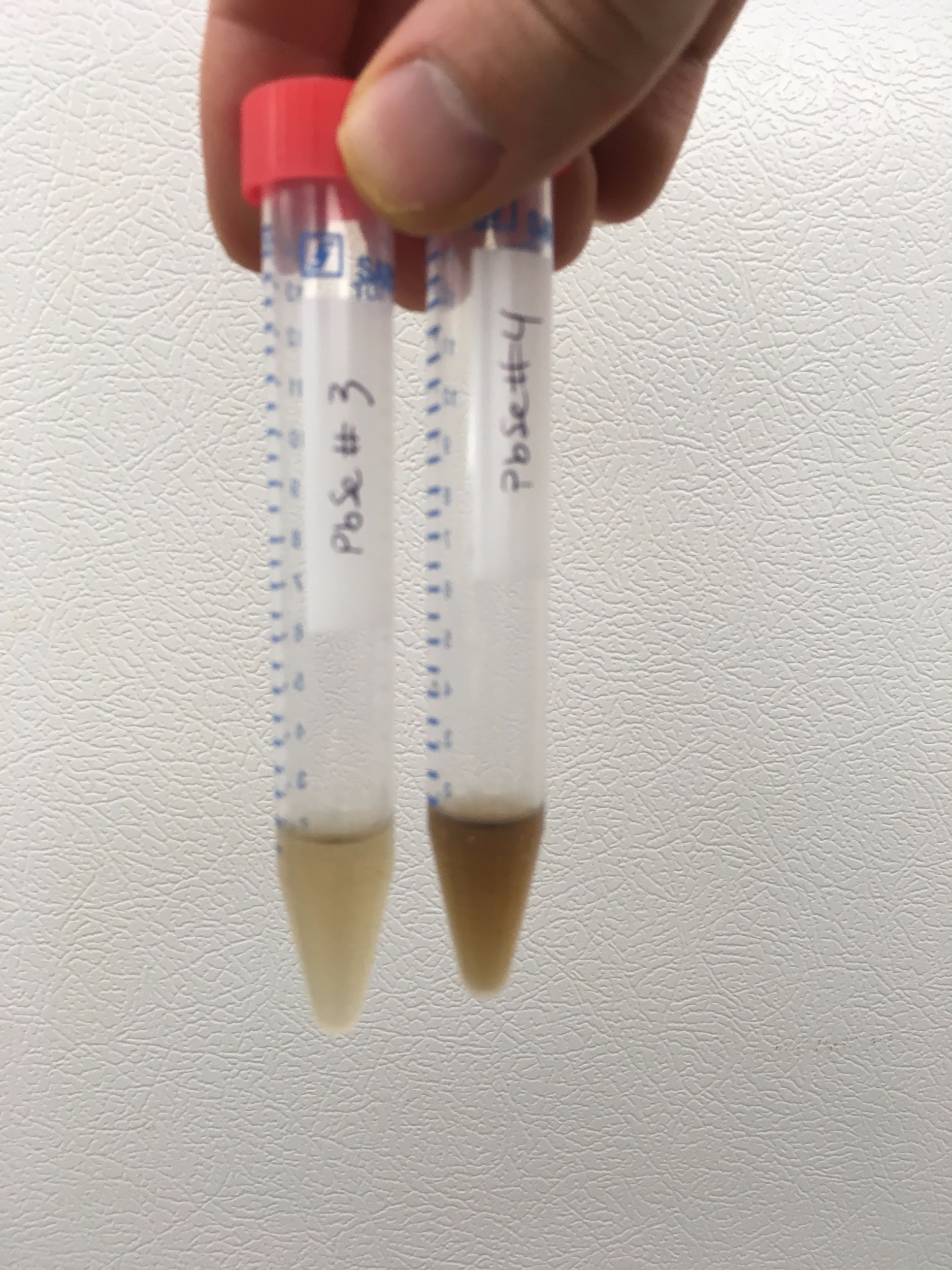 Ferritin in Sodium Acetate
Lead
Sulfur/Selenium
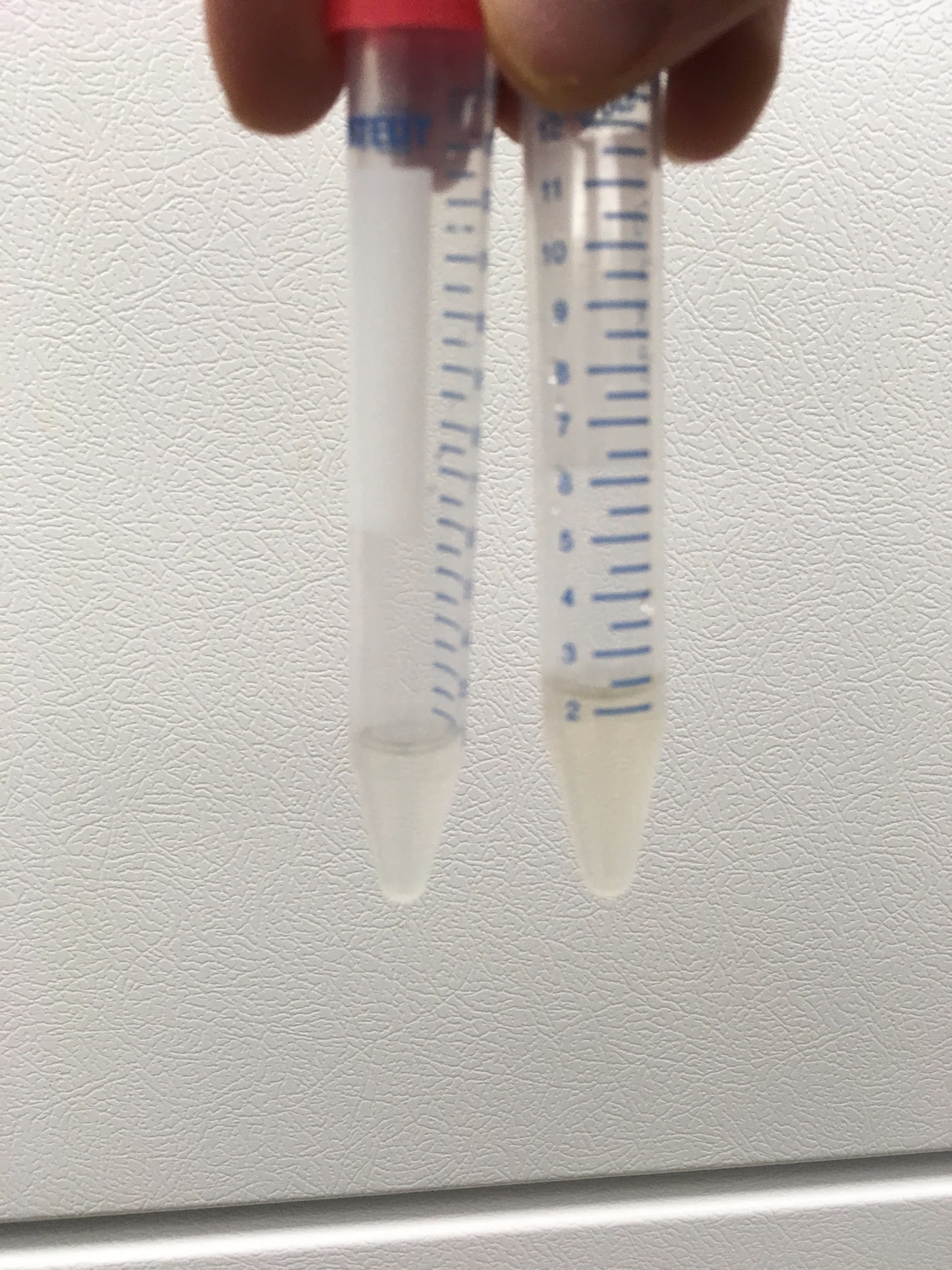 After Sulfur/Selenium
After Lead
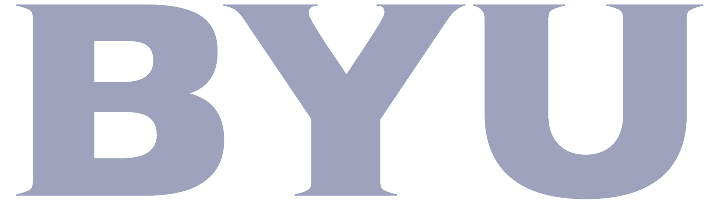 Simplified PbS
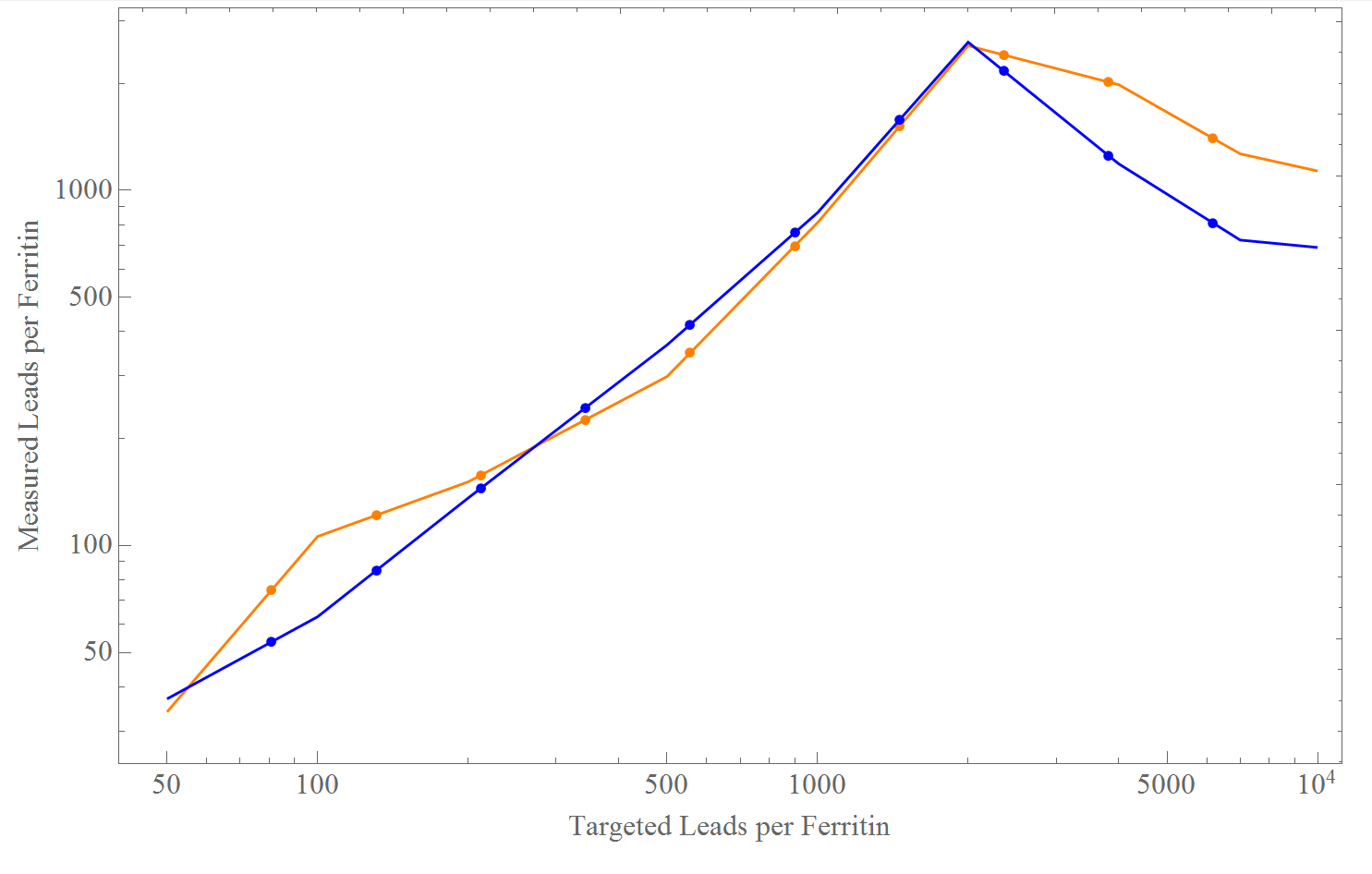 6.10 nm
3.03 nm
2.25 nm
Aerobic
Room Temp. Photoluminescence
Anaerobic
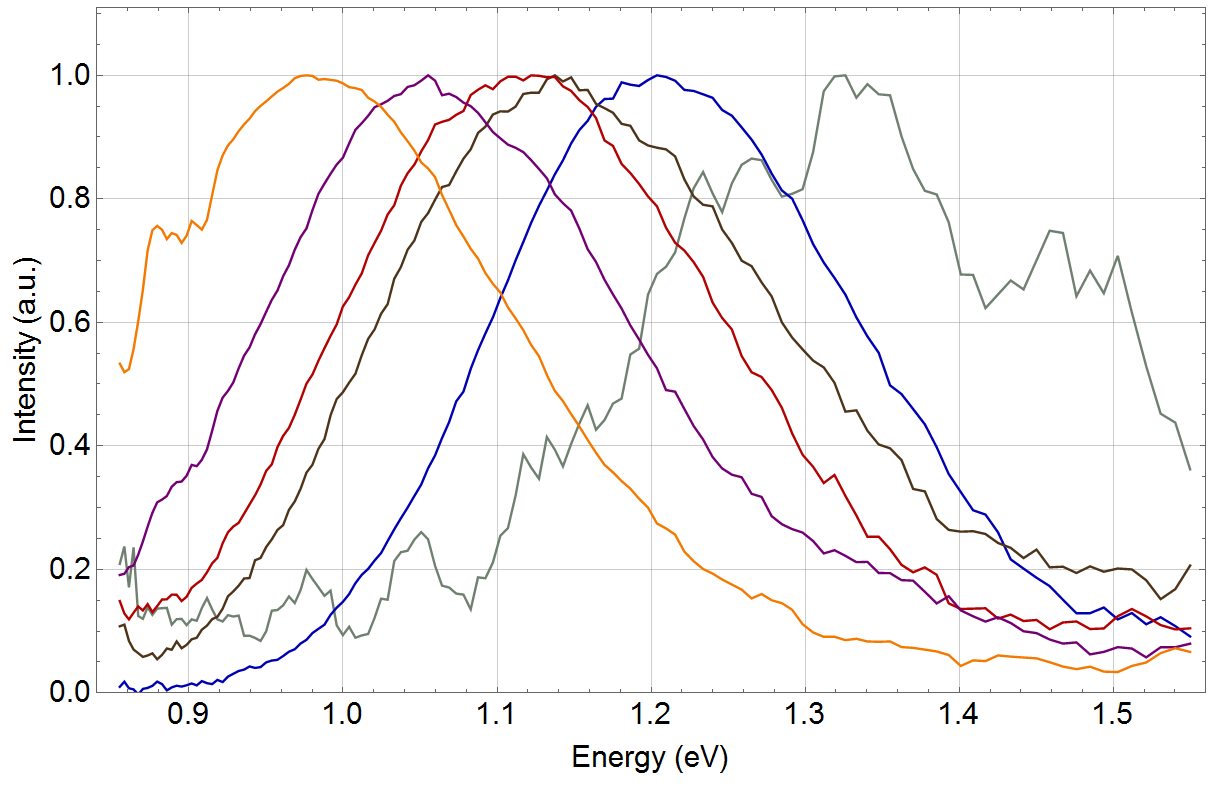 Measured Lead per Ferritin
Photon Energy (eV)
Targeted Lead per Ferritin
PbSe Size-Filtration Gel
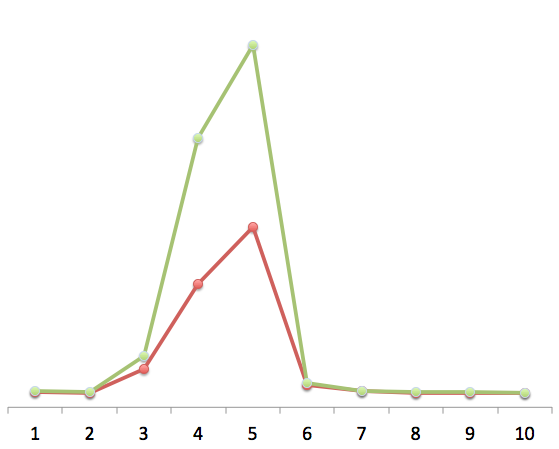 Concentration
Fractions 1-10 (by size)
PbS inside Ferritin		   PbSe inside Ferritin
PbS Core
PbSe Core
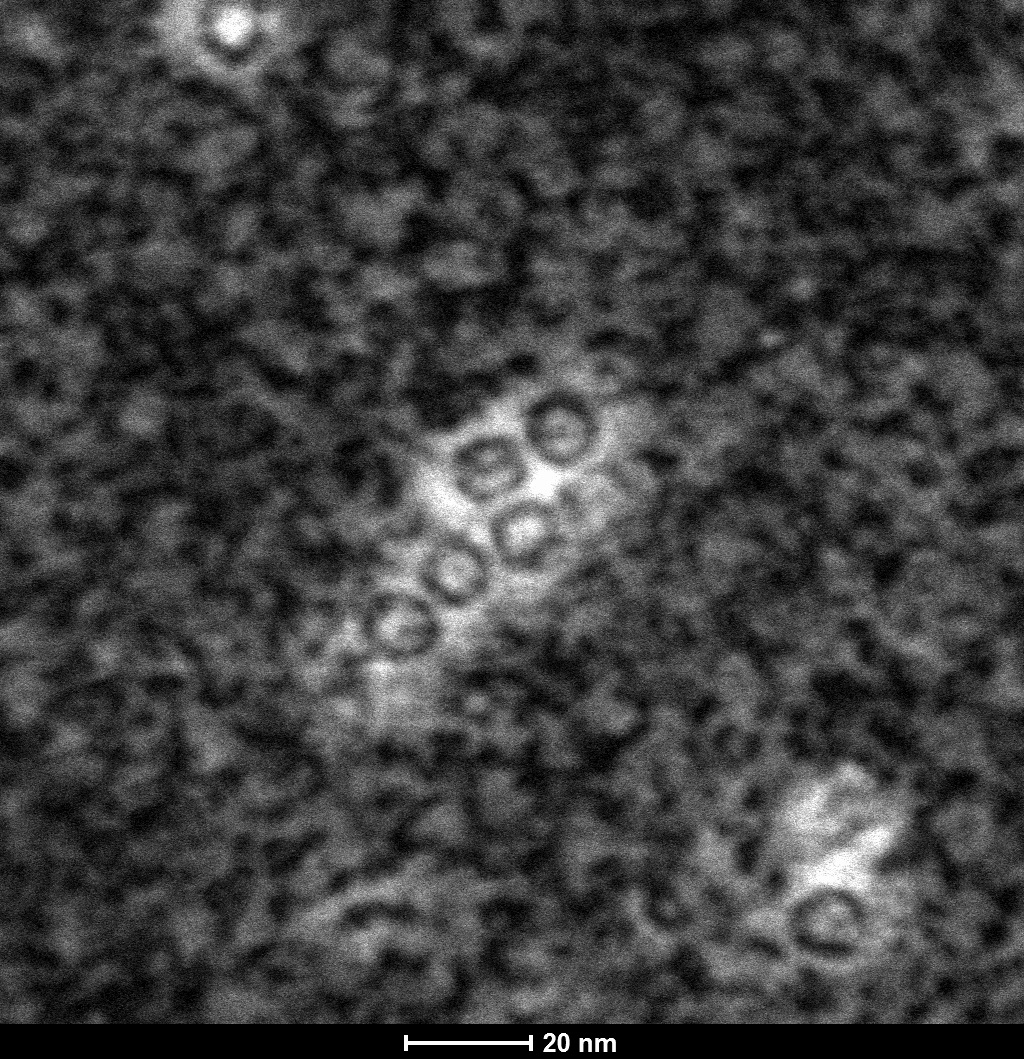 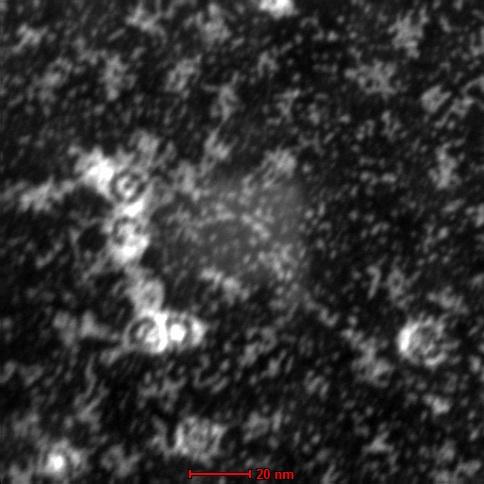 20 nm
20 nm
Ferritin Protein
Ferritin Protein
5 nm
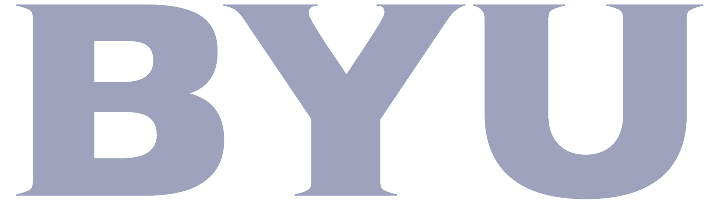 Conclusion - 2 main results
1 - Simplified PbS synthesis
2 - Achieved PbSe synthesis

Future work:
Optimize PbSe synthesis
Dye sensitized solar cell fabrication
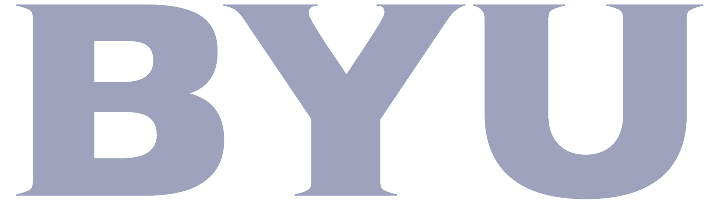 [Speaker Notes: 1) Developing synthesis of PbSe
2) Simplified the synthesis of PbS]